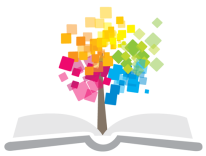 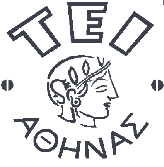 Ανοικτά Ακαδημαϊκά Μαθήματα στο ΤΕΙ Αθήνας
Φυσική Οπτική (Ε)
Ενότητα 1: Δακτύλιοι του Νεύτωνα
Γεώργιος Μήτσου
Τμήμα Οπτικής και Οπτομετρίας
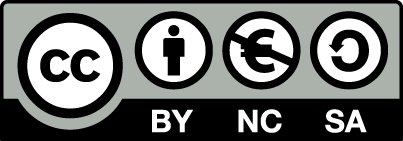 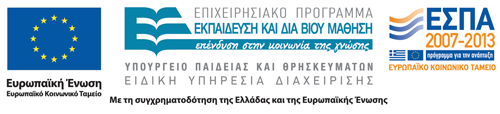 Θεωρία
1
Εισαγωγή
Στο πείραμα αυτό θα προσδιορίσουμε το μήκος κύματος φωτεινής πηγής καθώς και την ακτίνα επιπεδόκυρτου φακού, χρησιμοποιώντας τη διάταξη παραγωγής δακτυλίων του Νεύτωνα. Αν ένας κυρτός φακός τοποθετηθεί επάνω σε γυάλινη, οπτικά επίπεδη πλάκα, ανάμεσα στις δυο επιφάνειες θα δημιουργηθεί ένα λεπτό στρώμα αέρα μεταβλητού πάχους. Αν στο σύστημα προσπέσει μονοχρωματικό φως, θα παρατηρηθούν ομόκεντροι δακτύλιοι συμβολής, με το κέντρο τους να ευρίσκεται στο σημείο επαφής των δυο επιφανειών. Οι δακτύλιοι αυτοί καλούνται δακτύλιοι του Νεύτωνα και δημιουργούνται από τη συμβολή των ανακλώμενων ακτίνων στις επιφάνειες του λεπτού στρώματος αέρα. 
Σημείωση: Για την καλύτερη κατανόηση της άσκησης θεωρείται απαραίτητη η γνώση της θεωρίας συμβολής συμφώνου φωτός.
2
Φαινόμενα συμβολής σε λεπτά στρώματα (1 από 8)
Υποθέτουμε ότι δέσμη μονοχρωματικού φωτός, μήκους κύματος λ, προσπίπτει σε ένα λεπτό στρώμα διαφανούς υλικού, το οποίο παρουσιάζει πάχος d και δείκτη διάθλασης n. Στο σημείο πρόσπτωσης η δέσμη θα διασπαστεί σε δυο τμήματα: ένα τμήμα της θ΄ανακλαστεί στην πρώτη επιφάνεια του στρώματος (ακτίνα Α) και ένα άλλο θα περάσει στο υλικό, θα ανακλαστεί στην κάτω επιφάνειά του και αφού επιστρέψει στην πρώτη επιφάνεια, θα εξέλθει στο ίδιο μέσο από το οποίο προήλθε η αρχική δέσμη (ακτίνα Β). Οι ακτίνες Α και Β θα συμβάλλουν μεταξύ τους, είτε ενισχυτικά είτε αποσβεστικά, ανάλογα με τη διαφορά φάσης που παρουσιάζουν.
3
Φαινόμενα συμβολής σε λεπτά στρώματα (2 από 8)
A
B
αέρας (n1 = 1)
d
n  (n > n1)
αέρας (n1 = 1)
Σχήμα 1 Μονοχρωματικό φως προσπίπτει σε λεπτό στρώμα και συμβάλει αφού ανακλαστεί στις δυο επιφάνειες του στρώματος.
4
Φαινόμενα συμβολής σε λεπτά στρώματα (3 από 8)
Πιο συγκεκριμένα: 
Η ακτίνα Α, κατά την ανάκλασή της στην επάνω επιφάνεια του λεπτού στρώματος, υφίσταται μια μεταπήδηση φάσης κατά π (φ1 = π), δεδομένου ότι ανακλάται σε επιφάνεια υλικού που παρουσιάζει δείκτη διάθλασης μεγαλύτερο από το δείκτη διάθλασης του υλικού από το οποίο προέρχεται. Αυτή η αλλαγή της φάσης κατά π έχει το ίδιο αποτέλεσμα σαν να προστίθεται στον οπτικό δρόμο της ακτίνας μισό επιπλέον μήκος κύματος (λ/2).
Σημείωση:
Ένα ηλεκτρομαγνητικό κύμα μεταβάλλει τη φάση του κατά π (ή 180ο) όταν ανακλαστεί σε οπτικά πυκνότερο υλικό (μεγάλος δείκτης διάθλασης) από αυτό που προέρχεται, 
Δεν μεταβάλλεται η φάση του κύματος, όταν αυτό ανακλαστεί σε οπτικά αραιότερο (μικρός δείκτης διάθλασης) υλικό από αυτό που προέρχεται.
5
Φαινόμενα συμβολής σε λεπτά στρώματα (4 από 8)
6
Φαινόμενα συμβολής σε λεπτά στρώματα (5 από 8)
7
Φαινόμενα συμβολής σε λεπτά στρώματα (6 από 8)
8
Φαινόμενα συμβολής σε λεπτά στρώματα (7 από 8)
A
B
Γ
Δ
Ε
Στην μέχρι τώρα διερεύνηση του φαινομένου, θεωρήσαμε μόνο την αλληλεπίδραση των δυο πρώτων ακτίνων. Επειδή η ένταση της κάθε ακτίνας μειώνεται κάθε φορά που διασπάται σε δυο τμήματα (δηλαδή ένα τμήμα που ανακλάται και ένα που διαθλάται), είναι φανερό ότι οι δυο πρώτες ακτίνες παρουσιάζουν την υψηλότερη ένταση και επομένως διαμορφώνουν, κατά το μεγαλύτερο ποσοστό, την απεικόνιση της συμβολής.
Σχήμα 2 Οι ακτίνες Γ, Δ, Ε, .... επηρεάζουν την ένταση με την οποία εμφανίζονται οι κροσσοί, όμως δεν αλλάζουν τη συνθήκη ενισχυτικής ή αποσβεστικής συμβολής
9
Φαινόμενα συμβολής σε λεπτά στρώματα (8 από 8)
Όμως και οι υπόλοιπες ακτίνες επιδρούν σ΄ αυτή τη διαδικασία. Για παράδειγμα, επειδή οι ακτίνες Γ, Δ, Ε, …. είναι όλες συμφασικές με την ακτίνα Β (Σχήμα 2), προστιθέμενες θα εμφανίσουν ένταση ίση με αυτή της ακτίνας Α και αυτό θα δώσει τελείως σκοτεινό κροσσό κατά τη μέγιστη αποσβεστική συμβολή. Όμως, αν και ο συνυπολογισμός των άλλων ακτίνων επιδρά στην ένταση με την οποία εμφανίζεται το φαινόμενο της συμβολής, εν τούτοις δεν αλλάζει τη συνθήκη μέγιστης ενισχυτικής/αποσβεστικής συμβολής, όπως αυτή διαμορφώνεται από τις σχέσεις 2(α) και 2(β).
10
Κροσσοί συμβολής (1 από 3)
Ο τύπος των κροσσών συμβολής που παρατηρούνται στα λεπτά στρώματα, εξαρτάται από το ποιοι παράγοντες μεταβάλλουν την τιμή τους στις σχέσεις 2(α), (β). Εάν το πρώτο μέλος της σχέσης (2) διατηρείται σταθερό (δηλαδή d = σταθερό) και μεταβάλλεται το μήκος κύματος λ τότε, ανάλογα με την τιμή του m, για κάποια μήκη κύματος θα έχουμε αποσβεστική συμβολή και για κάποια άλλα θα έχουμε ενισχυτική και η απεικόνιση της συμβολής θα είναι μια σειρά από σκοτεινές και φωτεινές ζώνες που καλούνται ζώνες ίσης χρωματικής τάξης (FECO – Fringes of Equal Chromatic Order). Στην περίπτωση που το πάχος d του στρώματος μεταβάλλεται (δηλαδή το στρώμα παρουσιάζει σφηνοειδή μορφή), οι κροσσοί συμβολής θα διαμορφώνονται ως φωτεινές – σκοτεινές γραμμές σταθερού πάχους που καλούνται ζώνες Fizeau.
11
Κροσσοί συμβολής (2 από 3)
Ο τύπος των κροσσών συμβολής που θα μελετήσουμε σ΄αυτή την εργασία είναι οι ζώνες Fizeau που δημιουργούνται κατά τη συμβολή μονοχρωματικού φωτός σε λεπτά στρώματα αέρα. Αυτό το φαινόμενο έχει αρκετές πρακτικές εφαρμογές στην οπτική τεχνολογία. Για παράδειγμα, μπορούμε να ελέγξουμε την ομαλότητα επίπεδων επιφανειών. Προς τούτο τοποθετούμε επάνω από την επιφάνεια που θέλουμε να ελέγξουμε μια οπτικά επίπεδη γυάλινη πλάκα (δηλαδή πλάκα που παρουσιάζει στην επιφάνειά της ανωμαλίες μικρότερες του λ/10 του φωτός που χρησιμοποιούμε) και φωτίζουμε με μονοχρωματικό φως. Αν οι κροσσοί συμβολής που παρατηρούνται κατά τη συμβολή του φωτός στο ενδιάμεσο στρώμα αέρα, μεταξύ των δυο επιφανειών, είναι παράλληλες γραμμές που ισαπέχουν, τότε η επιφάνεια που ελέγχεται είναι επίπεδη. Κάθε ανωμαλία της ελεγχόμενης επιφάνειας θα γίνεται αντιληπτή από τις ανωμαλίες που θα παρουσιάζει η μορφή των κροσσών.
12
Κροσσοί συμβολής (3 από 3)
Οι ζώνες Fizeau παρατηρήθηκαν για πρώτη φορά από τον Robert Boyle το 1663 ως ομόκεντροι δακτύλιοι, με κέντρο το σημείο επαφής μεταξύ ενός κυρτού φακού και επίπεδης γυάλινης πλάκας. Επειδή όμως μελετήθηκαν ακόμη περισσότερο από το Νεύτωνα, έμειναν γνωστοί ως δακτύλιοι του Νεύτωνα.
13
Δακτύλιοι του Νεύτωνα (1 από 3)
Το φαινόμενο, που είναι γνωστό ως δακτύλιοι του Νεύτωνα, εμφανίζεται όταν μονοχρωματικό φως συμβάλλει στο λεπτό ενδιάμεσο στρώμα αέρα που δημιουργείται μεταξύ ενός κυρτού φακού μεγάλης ακτίνας καμπυλότητας και μιας οπτικά επίπεδης γυάλινης πλάκας, όταν αυτά έρθουν σε επαφή.
14
Δακτύλιοι του Νεύτωνα (2 από 3)
d
B
d
R
rm
O
A
R - d
(β)
(α)
Σχήμα 3  (α)  Γεωμετρία της διάταξης παρατήρησης δακτυλίων του Νεύτωνα. (β) Λεπτομερειακό διάγραμμα της διαφοράς οπτικών δρόμων δυο κυμάτων που διαδίδονται δια μέσου των δυο επιφανειών.
15
Δακτύλιοι του Νεύτωνα (3 από 3)
Στο Σχήμα (3α) παρουσιάζεται η γεωμετρία της διάταξης για την παρατήρηση των κροσσών συμβολής. Παρατηρείστε ότι υπάρχει μια σταδιακή αύξηση του πάχους του λεπτού στρώματος αέρα, καθώς απομακρυνόμαστε από τη σημείο επαφής των δυο επιφανειών (δηλαδή από το σημείο όπου d = 0), λόγω της σχετικής καμπύλωσης του φακού. Όταν η διάταξη φωτιστεί με παράλληλη δέσμη μονοχρωματικού φωτός (σημείωση: θεωρούμε κάθετη πρόσπτωση), η κυκλική γεωμετρία της διάταξης θα μας δώσει κροσσούς συμβολής υπό μορφή ομόκεντρων δακτυλίων, με κέντρο το σημείο επαφής των δυο επιφανειών. Η παρατήρηση αυτών των κροσσών μπορεί να γίνει είτε από ανάκλαση είτε από μετάδοση του φωτός δια μέσου του συστήματος των επιφανειών.
16
Παρατήρηση των κροσσών από ανάκλαση (1 από 4)
Όταν ακτίνα μονοχρωματικού φωτός προσπέσει στον επιπεδόκυρτο φακό, θα ανακλαστεί μερικώς στην κάτω επιφάνεια του φακού (επάνω πλευρά του λεπτού φιλμ αέρα) και μερικώς στην επιφάνεια της επίπεδης γυάλινης πλάκας (κάτω πλευρά του φιλμ). Παρατηρούμε λοιπόν μια εσωτερική ανάκλαση και μια εξωτερική. Το γεγονός αυτό εισάγει μια επιπλέον διαφορά δρόμων λ/2 ανάμεσα στις δυο ακτίνες. Έτσι, αν d είναι το πάχος του λεπτού στρώματος αέρα σε απόσταση rm από το σημείο επαφής του φακού με την επίπεδη πλάκα, τότε η διαφορά δρόμων θα είναι:
Δr = 2d + λ/2  (3)
17
Παρατήρηση των κροσσών από ανάκλαση (2 από 4)
Για αποσβεστική συμβολή θα πρέπει να ικανοποιείται η συνθήκη:	
Δr = 2d + λ/2 = (m + 1/2)λ  ή
2d = λm	(4)
Για ενισχυτική συμβολή θα πρέπει να ικανοποιείται η συνθήκη:
Δr = 2d + λ/2 = mλ   ή
2d = (m – 1/2)λ	(5)
Από τη σχέση (4) είναι φανερό ότι ο κεντρικός κροσσός που παρατηρείται από ανάκλαση θα είναι σκοτεινός (για m = 0 έχουμε d = 0).
18
Παρατήρηση των κροσσών από ανάκλαση (3 από 4)
19
Παρατήρηση των κροσσών από ανάκλαση (4 από 4)
20
Παρατήρηση των κροσσών από μετάδοση του φωτός (1 από 3)
Στην περίπτωση αυτή, το κύμα που προσπίπτει στον επιπεδόκυρτο φακό θα περάσει στο λεπτό στρώμα αέρα και ένα μέρος του θα διέλθει από την άλλη πλευρά όπου και θα συμβάλλει με το υπόλοιπο τμήμα του, που εξέρχεται και αυτό, αφού πρώτα υποστεί δυο διαδοχικές ανακλάσεις στην κάτω και επάνω επιφάνεια του λεπτού στρώματος αέρα (Σχήμα 3β). Η διαδικασία αυτή εισάγει μια επιπλέον διαφορά δρόμου κατά λ/2 + λ/2 = λ (οι ανακλάσεις γίνονται και στις δυο περιπτώσεις από αραιότερο προς πυκνότερο μέσο) και επομένως η συνολική διαφορά οπτικού δρόμου που παρουσιάζουν τα δυο κύματα κατά τη συμβολή τους θα είναι: 
Δr = 2d + λ   (9)
21
Παρατήρηση των κροσσών από μετάδοση του φωτός (2 από 3)
Για αποσβεστική συμβολή θα πρέπει να ικανοποιείται η συνθήκη:
Δr = 2d + λ = (m + 1/2)λ  ή
2d = (m – 1/2)λ	(10)
Για ενισχυτική συμβολή θα πρέπει να ικανοποιείται η συνθήκη:
Δr = 2d + λ = mλ   ή
2d = (m – 1)λ     m = 1, 2, 3, …..	(11)
22
Παρατήρηση των κροσσών από μετάδοση του φωτός (3 από 3)
23
Πείραμα
24
Σκοπός
Στο πείραμα αυτό θα χρησιμοποιήσουμε τη διάταξη δακτυλίων του Νεύτωνα για να   παρατηρήσουμε τους κροσσούς (από εκπεμπόμενο φως) που δημιουργούνται από τη συμβολή μονοχρωματικού φωτός σε λεπτό στρώμα αέρα που διαμορφώνεται μεταξύ επιπεδόκυρτου φακού και επίπεδης γυάλινης πλάκας και στη συνέχεια θα προσδιορίσουμε το μήκος κύματος μονοχρωματικής πηγής, καθώς και την ακτίνα καμπυλότητας του φακού.
25
Πειραματική διάταξη (1 από 2)
πέτασμα
τροφοδοτικό
συσκευή δακτυλίων
διάφραγμα
φακός f = 50 mm
φίλτρο συμβολής
διπλό σύστημα φακών f = 60 mm
λάμπα Hg
Σχήμα 4  Η πειραματική διάταξη για την παρατήρηση των δακτυλίων του Νεύτωνα.
26
Πειραματική διάταξη (2 από 2)
Η πειραματική διάταξη για την παρατήρηση των δακτυλίων του Νεύτωνα παρουσιάζεται στο Σχήμα (4) και περιλαμβάνει τα παρακάτω στοιχεία:
Λάμπα Hg με το αντίστοιχο τροφοδοτικό της,
Συσκευή δακτυλίων Νεύτωνα,
Διπλό σύστημα φακών f = 60 mm,
Φακό f = 50 mm,
Φίλτρα συμβολής,
Διάφραγμα ίριδας,
Πέτασμα,
Οπτική τράπεζα.
27
Πειραματική διαδικασία (1 από 5)
Στη συγκεκριμένη διάταξη, το φως που εκπέμπει η λάμπα Hg μετατρέπεται σε παράλληλη δέσμη με τη βοήθεια του διπλού συστήματος φακών f = 60 mm και περνώντας από το αντίστοιχο φίλτρο, προσπίπτει κάθετα, ως μονοχρωματική ακτινοβολία, στη συσκευή δακτυλίων του Νεύτωνα. 
Επειδή η παρατήρηση των κροσσών συμβολής θα γίνει κατά τη διεύθυνση διάδοσης του φωτός, φέρουμε τους κροσσούς συμβολής στο εστιακό επίπεδο ενός συγκλίνοντα φακού f = 50 mm και τους παρατηρούμε σε πέτασμα, αφού πρώτα παρεμβάλλουμε ένα διάφραγμα για ν΄αυξήσουμε την αντίθεση φωτεινού – σκοτεινού.
28
Πειραματική διαδικασία (2 από 5)
Τοποθετούμε επομένως στην οπτική τράπεζα όλα τα στοιχεία, εκτός του φίλτρου, με τη σειρά που εμφανίζονται στο Σχήμα (4) και ευθυγραμμίζουμε την πορεία των ακτίνων έως ότου εμφανιστούν στο πέτασμα οι δακτύλιοι συμβολής. 
Κατόπιν παρεμβάλλουμε το φίλτρο και ρυθμίζουμε τους κοχλίες που βρίσκονται επάνω στη συσκευή δακτυλίων του Νεύτωνα μέχρις ότου ο κεντρικός φωτεινός δακτύλιος βρεθεί ακριβώς στο κέντρο της κλίμακας (σταθεράς 1 mm), η οποία είναι δομημένη επάνω στη συσκευή του Νεύτωνα και προβάλλεται μαζί με τους κροσσούς στο πέτασμα.
29
Πειραματική διαδικασία (3 από 5)
Σημείωση: Θα ρυθμίσουμε τις θέσεις συσκευής Νεύτωνα – φακού f = 50 mm κατά τέτοιο τρόπο, ώστε να έχουμε αφ΄ενός καθαρό είδωλο στο πέτασμα και αφ΄ετέρου η απόσταση μεταξύ δυο διαδοχικών γραμμών της κλίμακας να είναι ακριβώς 10 mm. Αυτός θα είναι και ο συντελεστής μεγέθυνσης, όταν θα μετράμε την ακτίνα των δακτυλίων.
30
Πειραματική διαδικασία (4 από 5)
31
Πειραματική διαδικασία (5 από 5)
32
Εργασίες (1 από 3)
Αναγνωρίζουμε τα μέρη της διάταξης και τα τοποθετούμε, όπως στο Σχήμα (4).
Ρυθμίζουμε σύμφωνα με τις οδηγίες της παραγράφου 3.
Σημειώνουμε επάνω στο πέτασμα τις διαμέτρους των δακτυλίων (τουλάχιστον 6 -7), ξεκινώντας από το δεύτερο δακτύλιο. 
Θέτουμε την πηγή Hg εκτός λειτουργίας.
Μετράμε επάνω στο μιλιμετρέ τις διαμέτρους των δακτυλίων και καταχωρούμε τις τιμές στον Πίνακα 1 (Δεν ξεχνάμε το συντελεστή μεγέθυνσης x10) .
33
Εργασίες (2 από 3)
34
Εργασίες (3 από 3)
35
Τέλος Ενότητας
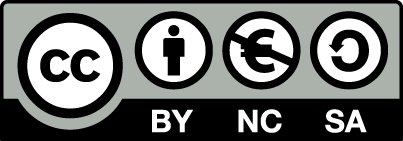 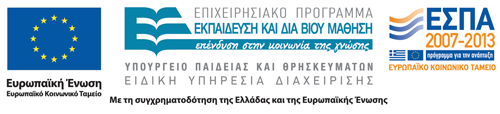 Σημειώματα
Σημείωμα Αναφοράς
Copyright Τεχνολογικό Εκπαιδευτικό Ίδρυμα Αθήνας, Γεώργιος Μήτσου 2014. Γεώργιος Μήτσου. «Φυσική Οπτική (Ε). Ενότητα 1: Δακτύλιοι του Νεύτωνα». Έκδοση: 1.0. Αθήνα 2014. Διαθέσιμο από τη δικτυακή διεύθυνση: ocp.teiath.gr.
Σημείωμα Αδειοδότησης
Το παρόν υλικό διατίθεται με τους όρους της άδειας χρήσης Creative Commons Αναφορά, Μη Εμπορική Χρήση Παρόμοια Διανομή 4.0 [1] ή μεταγενέστερη, Διεθνής Έκδοση.   Εξαιρούνται τα αυτοτελή έργα τρίτων π.χ. φωτογραφίες, διαγράμματα κ.λ.π., τα οποία εμπεριέχονται σε αυτό. Οι όροι χρήσης των έργων τρίτων επεξηγούνται στη διαφάνεια  «Επεξήγηση όρων χρήσης έργων τρίτων». 
Τα έργα για τα οποία έχει ζητηθεί άδεια  αναφέρονται στο «Σημείωμα  Χρήσης Έργων Τρίτων».
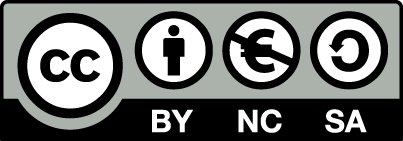 [1] http://creativecommons.org/licenses/by-nc-sa/4.0/ 
Ως Μη Εμπορική ορίζεται η χρήση:
που δεν περιλαμβάνει άμεσο ή έμμεσο οικονομικό όφελος από την χρήση του έργου, για το διανομέα του έργου και αδειοδόχο
που δεν περιλαμβάνει οικονομική συναλλαγή ως προϋπόθεση για τη χρήση ή πρόσβαση στο έργο
που δεν προσπορίζει στο διανομέα του έργου και αδειοδόχο έμμεσο οικονομικό όφελος (π.χ. διαφημίσεις) από την προβολή του έργου σε διαδικτυακό τόπο
Ο δικαιούχος μπορεί να παρέχει στον αδειοδόχο ξεχωριστή άδεια να χρησιμοποιεί το έργο για εμπορική χρήση, εφόσον αυτό του ζητηθεί.
Επεξήγηση όρων χρήσης έργων τρίτων
Δεν επιτρέπεται η επαναχρησιμοποίηση του έργου, παρά μόνο εάν ζητηθεί εκ νέου άδεια από το δημιουργό.
©
διαθέσιμο με άδεια CC-BY
Επιτρέπεται η επαναχρησιμοποίηση του έργου και η δημιουργία παραγώγων αυτού με απλή αναφορά του δημιουργού.
διαθέσιμο με άδεια CC-BY-SA
Επιτρέπεται η επαναχρησιμοποίηση του έργου με αναφορά του δημιουργού, και διάθεση του έργου ή του παράγωγου αυτού με την ίδια άδεια.
διαθέσιμο με άδεια CC-BY-ND
Επιτρέπεται η επαναχρησιμοποίηση του έργου με αναφορά του δημιουργού. 
Δεν επιτρέπεται η δημιουργία παραγώγων του έργου.
διαθέσιμο με άδεια CC-BY-NC
Επιτρέπεται η επαναχρησιμοποίηση του έργου με αναφορά του δημιουργού. 
Δεν επιτρέπεται η εμπορική χρήση του έργου.
Επιτρέπεται η επαναχρησιμοποίηση του έργου με αναφορά του δημιουργού
και διάθεση του έργου ή του παράγωγου αυτού με την ίδια άδεια.
Δεν επιτρέπεται η εμπορική χρήση του έργου.
διαθέσιμο με άδεια CC-BY-NC-SA
διαθέσιμο με άδεια CC-BY-NC-ND
Επιτρέπεται η επαναχρησιμοποίηση του έργου με αναφορά του δημιουργού.
Δεν επιτρέπεται η εμπορική χρήση του έργου και η δημιουργία παραγώγων του.
διαθέσιμο με άδεια 
CC0 Public Domain
Επιτρέπεται η επαναχρησιμοποίηση του έργου, η δημιουργία παραγώγων αυτού και η εμπορική του χρήση, χωρίς αναφορά του δημιουργού.
Επιτρέπεται η επαναχρησιμοποίηση του έργου, η δημιουργία παραγώγων αυτού και η εμπορική του χρήση, χωρίς αναφορά του δημιουργού.
διαθέσιμο ως κοινό κτήμα
χωρίς σήμανση
Συνήθως δεν επιτρέπεται η επαναχρησιμοποίηση του έργου.
40
Διατήρηση Σημειωμάτων
Οποιαδήποτε αναπαραγωγή ή διασκευή του υλικού θα πρέπει να συμπεριλαμβάνει:
το Σημείωμα Αναφοράς
το Σημείωμα Αδειοδότησης
τη δήλωση Διατήρησης Σημειωμάτων
το Σημείωμα Χρήσης Έργων Τρίτων (εφόσον υπάρχει)
μαζί με τους συνοδευόμενους υπερσυνδέσμους.
Χρηματοδότηση
Το παρόν εκπαιδευτικό υλικό έχει αναπτυχθεί στo πλαίσιo του εκπαιδευτικού έργου του διδάσκοντα.
Το έργο «Ανοικτά Ακαδημαϊκά Μαθήματα στο ΤΕΙ Αθήνας» έχει χρηματοδοτήσει μόνο την αναδιαμόρφωση του εκπαιδευτικού υλικού. 
Το έργο υλοποιείται στο πλαίσιο του Επιχειρησιακού Προγράμματος «Εκπαίδευση και Δια Βίου Μάθηση» και συγχρηματοδοτείται από την Ευρωπαϊκή Ένωση (Ευρωπαϊκό Κοινωνικό Ταμείο) και από εθνικούς πόρους.
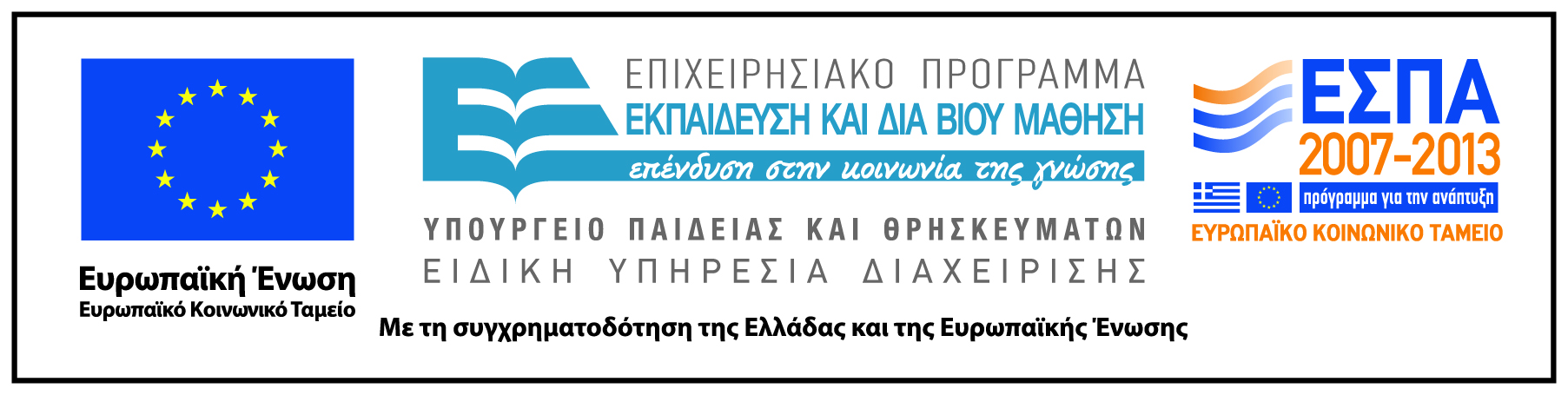